The Role of Culture and Family in the Management of Infectious Diseases
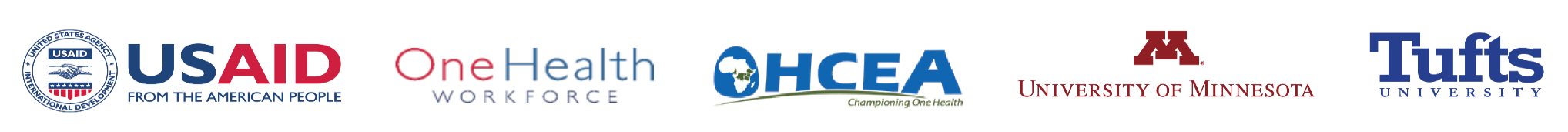 Learning objectives
Examine and uncover diversity across cultures.
Identify local cultures, beliefs and practices related to disease transmission and their effects on infectious disease management.
Demonstrate the value of family as a primary unit of culture.
Demonstrate the value of family in the management of infectious diseases.
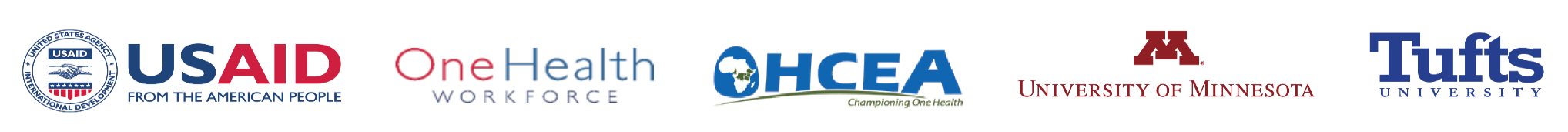 What is Family
PowerPoint No. 4
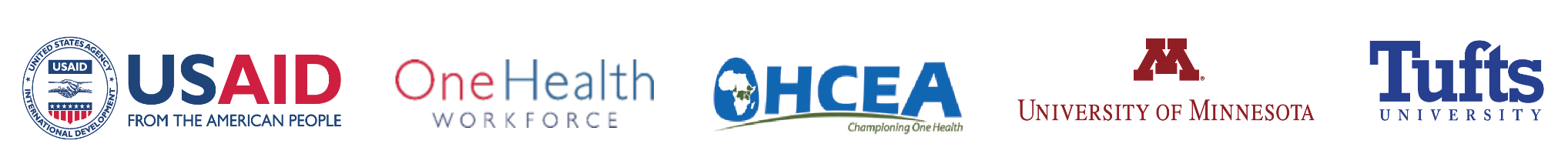 FAMILY
A group of persons united by the ties of marriage, blood or adoption; constituting a single household, interacting and inter-communicating with each other in their respective social roles of husband and wife, mother and father, son and daughter, brother and sister creating a common culture
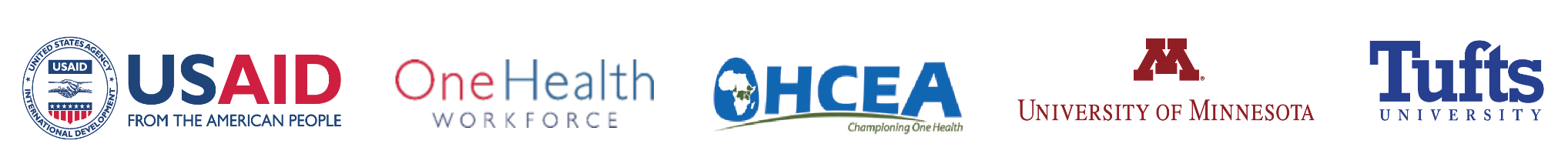 FAMILY
Basic unit of society 
Primary unit of society
Biological unit of society
Cultural unit of society
Epidemiological unit of society
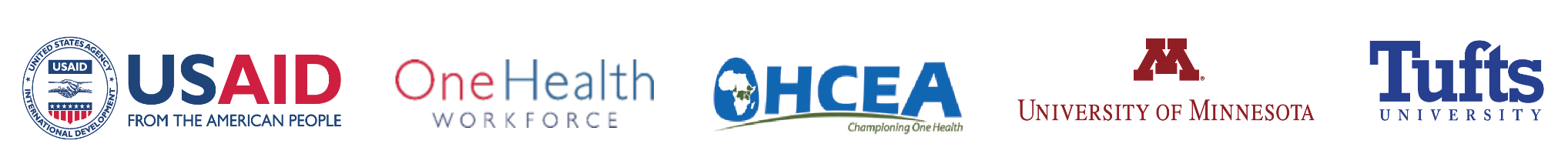 TYPES OF FAMILY
Patriarchal family
Matriarchal family
Nuclear family
Extended nuclear family
Joint family
Three generation family
Matrilocal family
Patrilocal family
Monogamous family
Polygamous family
Polyandrous family
Matrilinear family
Patrilinear family
Endogamous family
Exogamous family
Broken family
Problem family
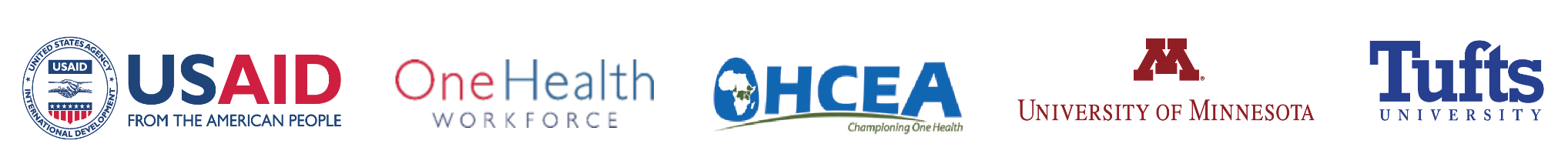 FAMILY IN HEALTH AND DISEASE
Child rearing
Socialization
Personality formation
Care of dependents
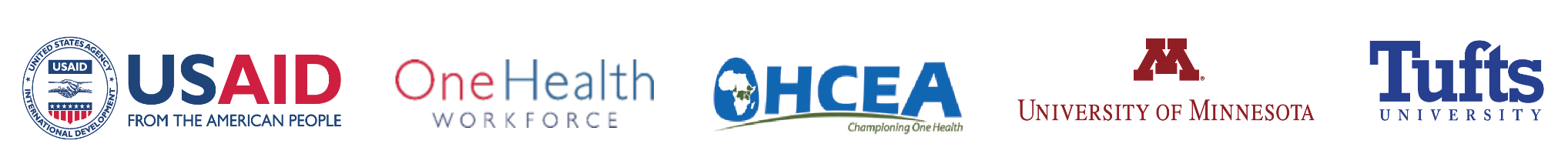 SOCIAL FUNCTIONS OF A FAMILY
Regulation of sexual behavior and reproduction
Care and training of children
Economic 
Recreation
Protective
Religious
Education
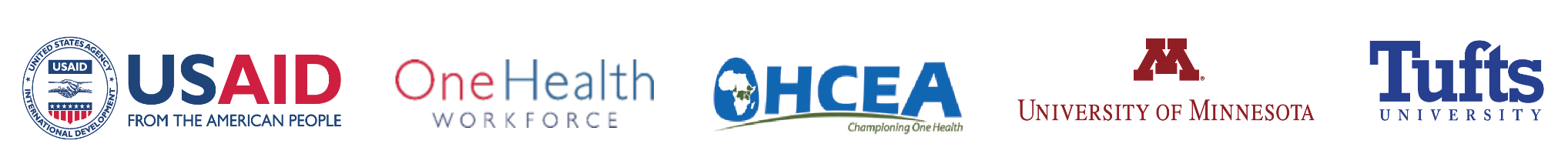 ROLE OF FAMILY IN HEALTH AND ILLNESS
Somatic symptoms increases tension among the family members
Chronic and complicated illnesses are detrimental to the family functioning
Family prestige is infected with and affected by an infectious disease
The family will offer remedies and advice
To take over the roll of the ill person when he/she is no longer capable of performing
It will provide care until recovery and long term support
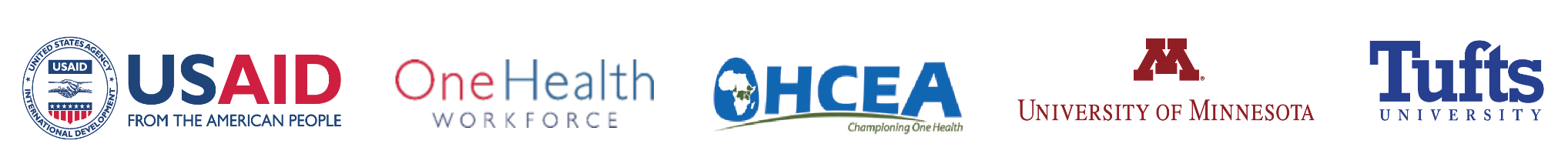 FAMILY AND INFECTIOUS DISEASES
Examples: 
Ebola
TB
Anthrax
Schistosomiasis
Guinea worm
Brucellosis
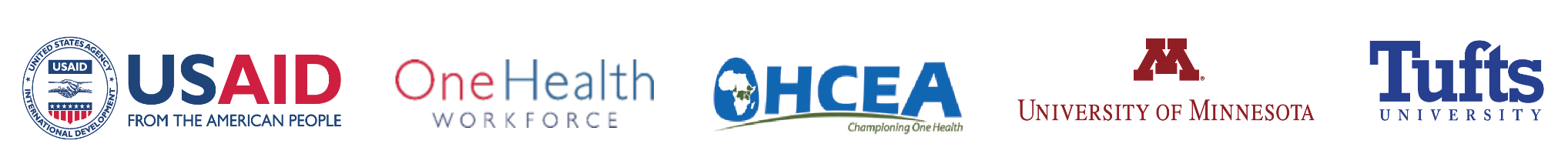 THE SECRET OF HEALTH LIES IN THE HOMES OF THE PEOPLE – Florence Nightingale
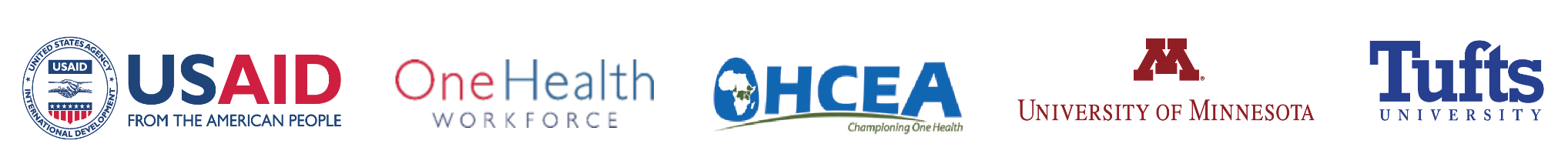 CULTURAL FACTORS IN HEALTH AND DISEASE
Personal hygiene
Nutrition
Immunisation
Seeking early medical care
Family planning
Child rearing
Disposal of excreta & refuse
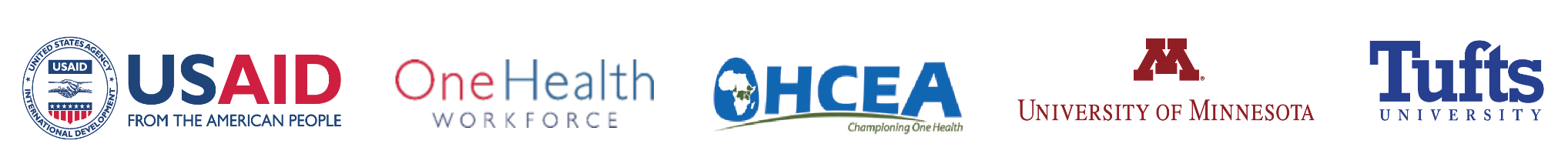 SOCIAL RESPONSIBILITY FOR HEALTH
Individual responsibility
Community responsibility
The state responsibility
International responsibility